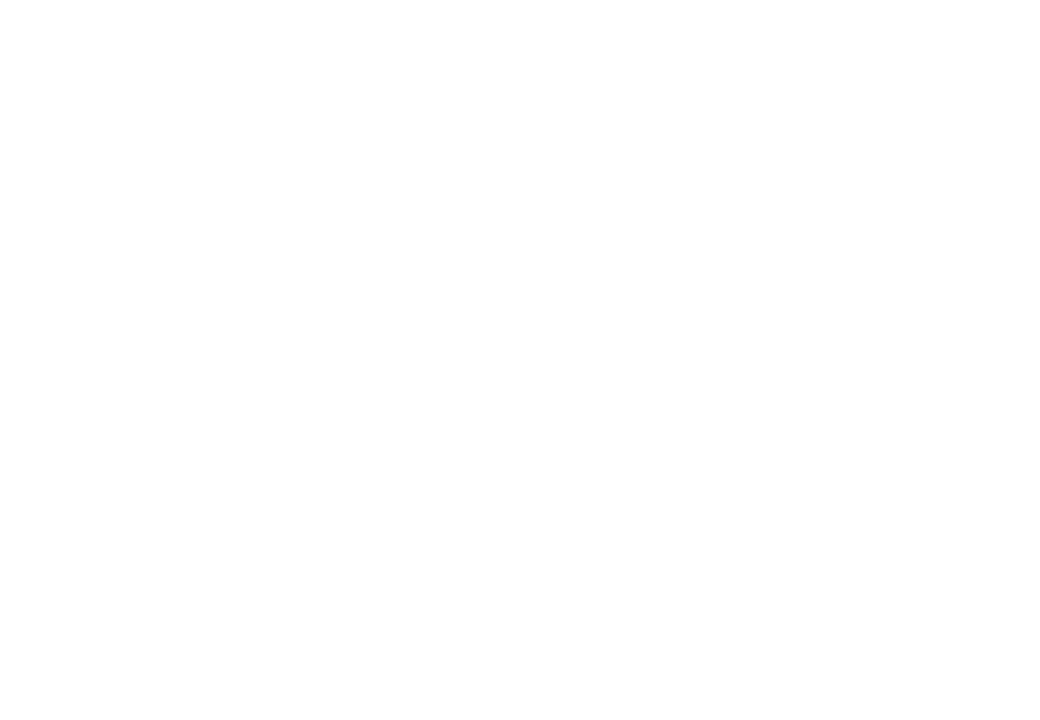 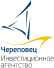 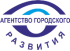 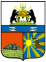 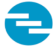 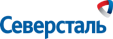 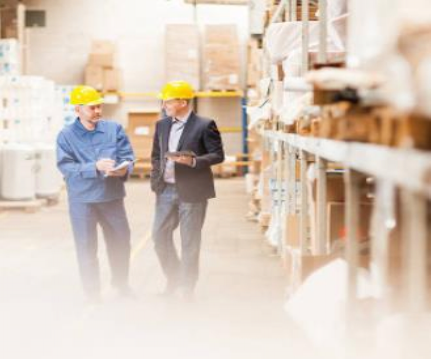 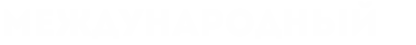 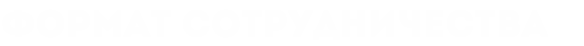 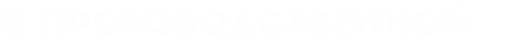 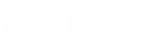 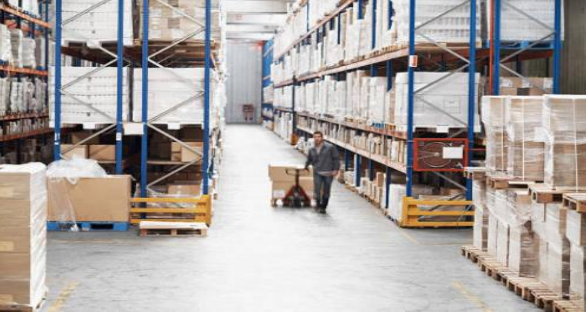 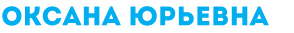 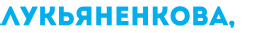 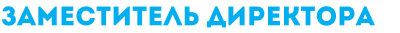 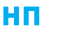 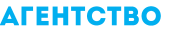 «
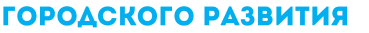 »
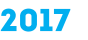 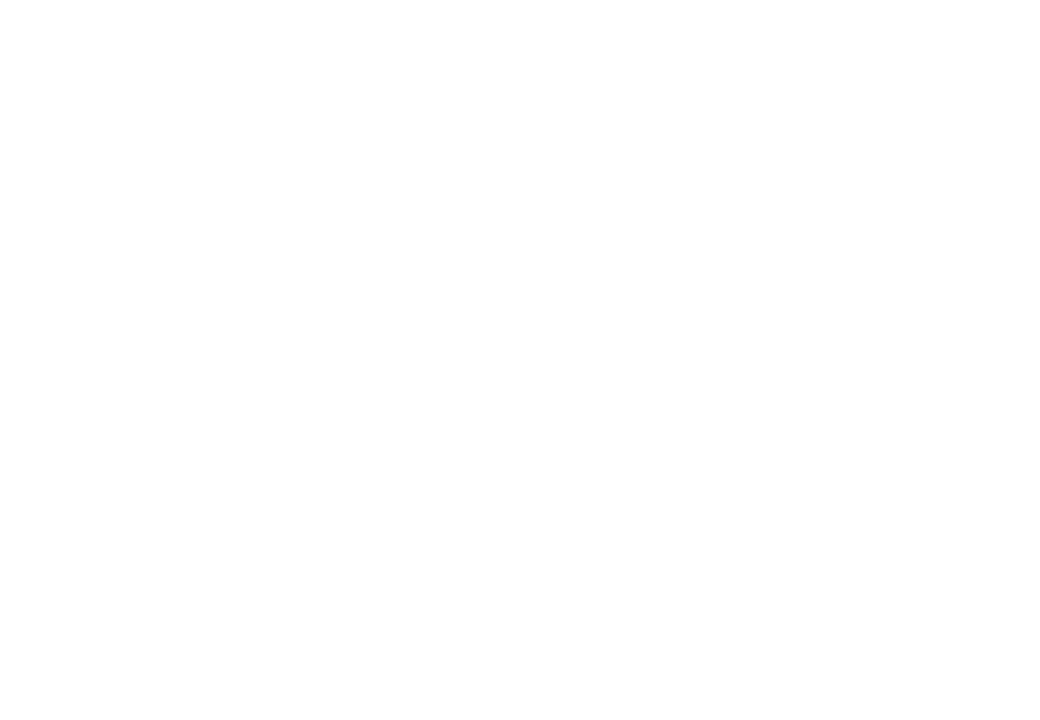 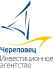 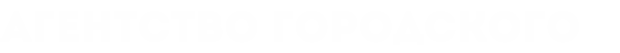 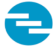 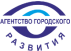 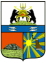 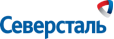 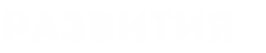 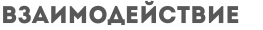 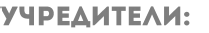 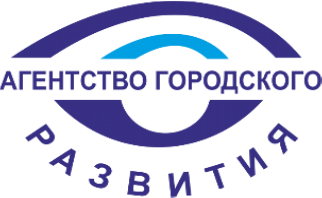 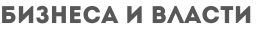 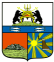 Мэрия
г. Череповца
-
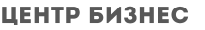 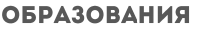 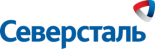 -
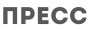 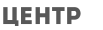 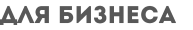 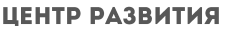 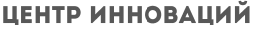 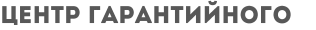 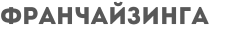 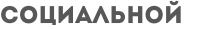 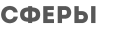 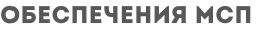 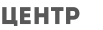 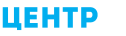 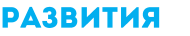 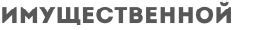 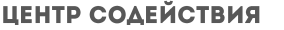 -
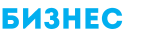 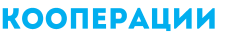 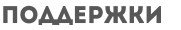 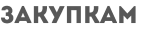 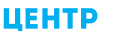 -
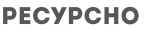 -
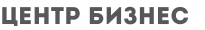 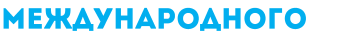 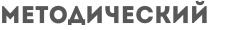 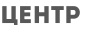 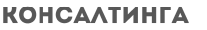 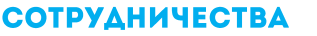 2
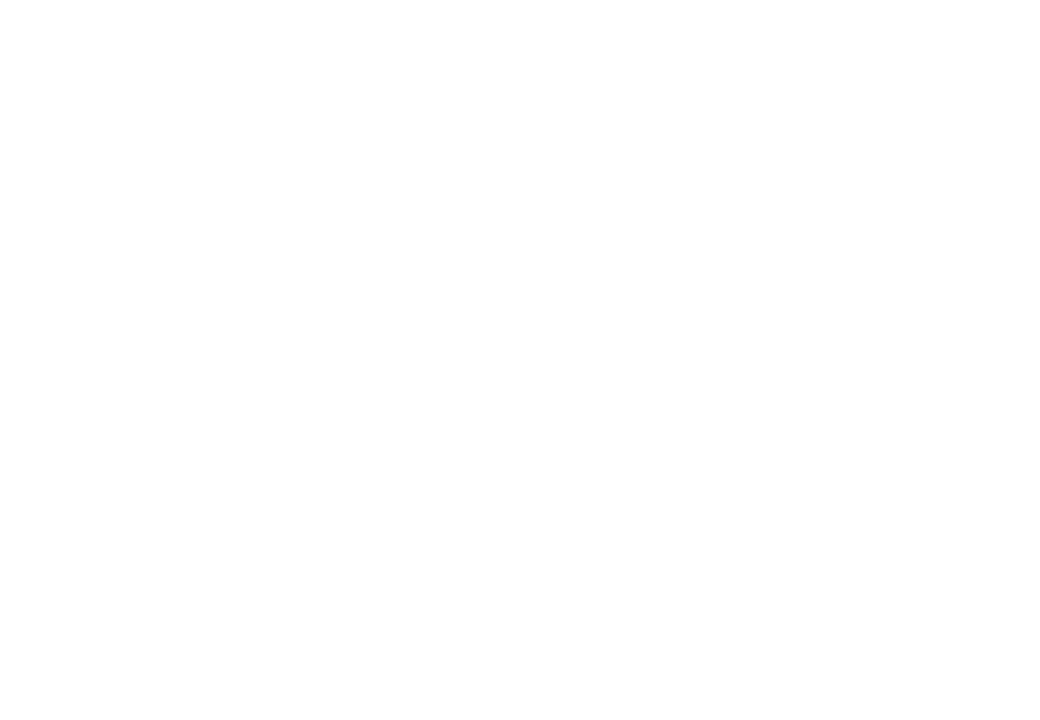 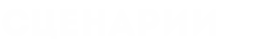 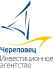 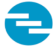 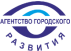 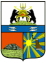 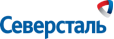 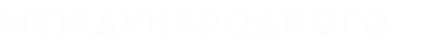 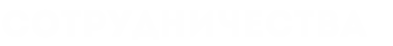 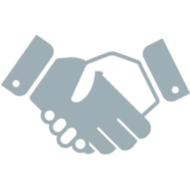 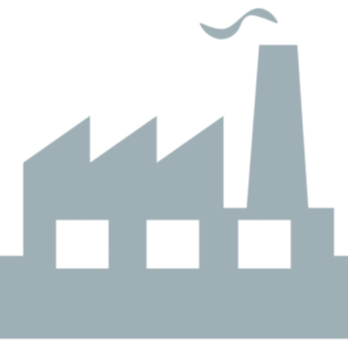 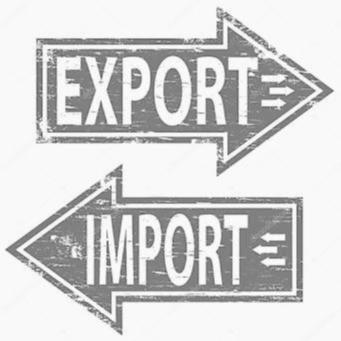 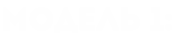 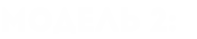 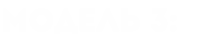 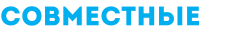 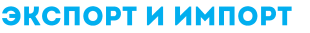 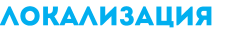 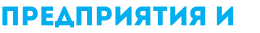 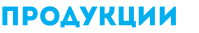 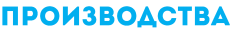 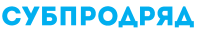 3
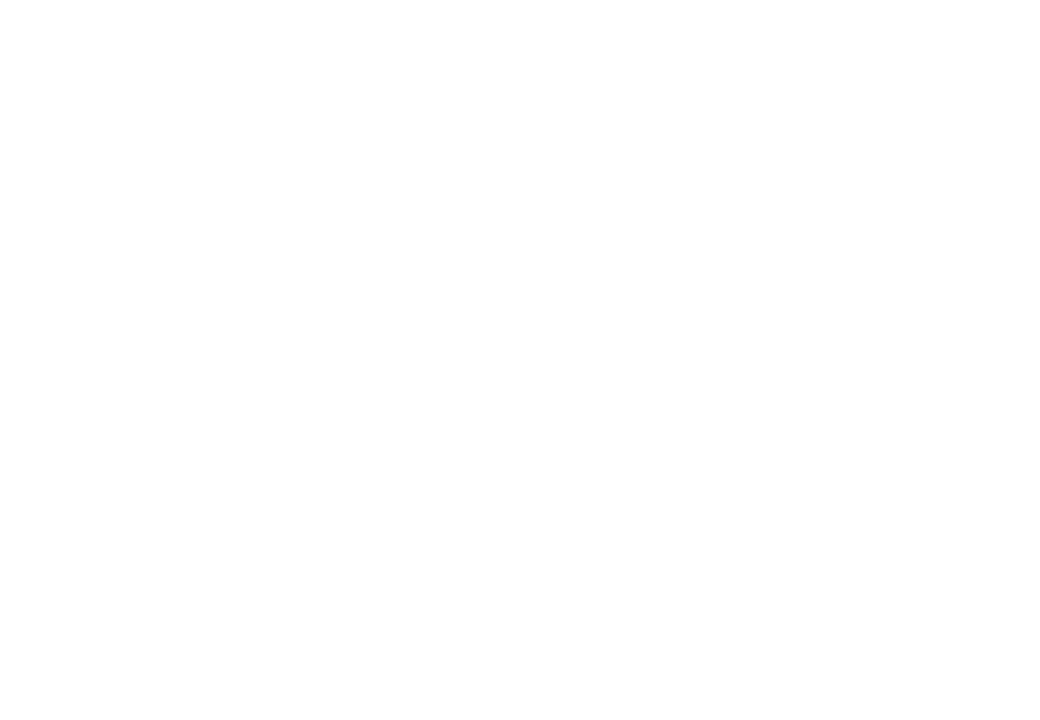 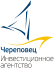 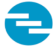 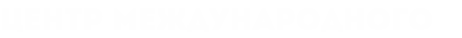 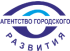 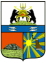 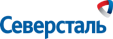 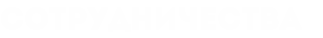 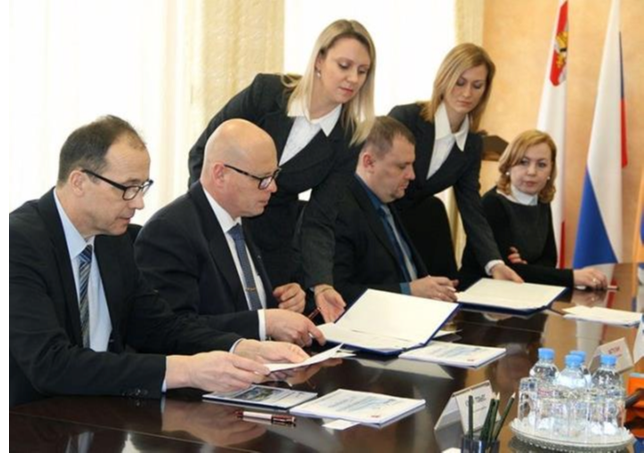 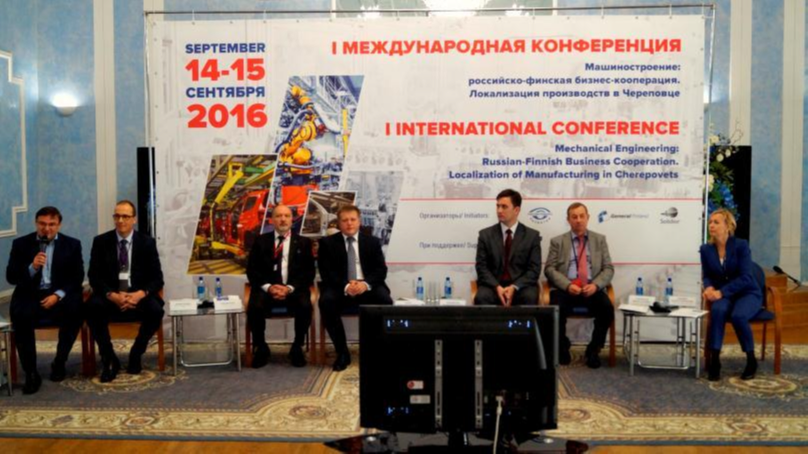 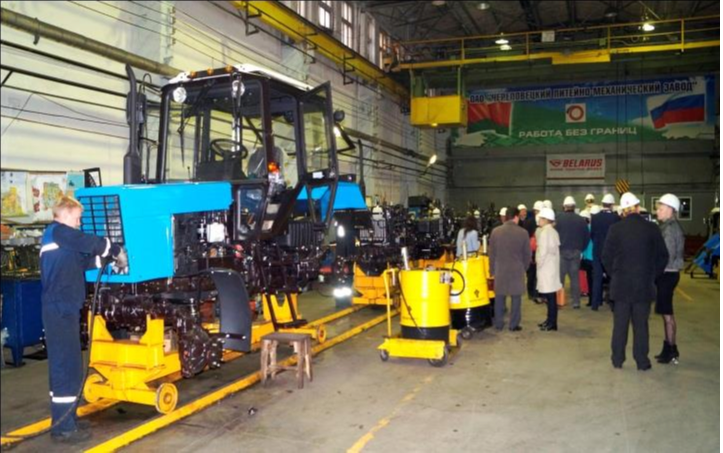 Поиск надёжных
партнёров для создания
совместных
производств
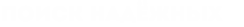 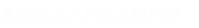 Локализация производств в Р
оссии (Череповец)
«под ключ»
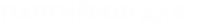 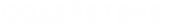 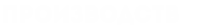 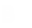 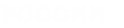 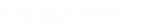 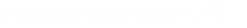 (
«
)
»
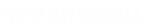 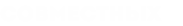 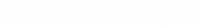 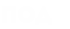 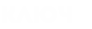 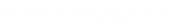 Организация
международных
конференций и форумов
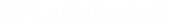 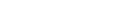 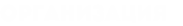 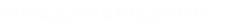 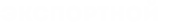 -
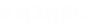 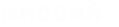 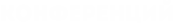 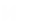 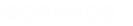 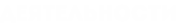 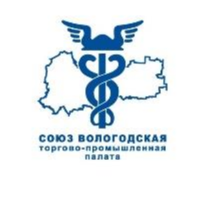 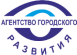 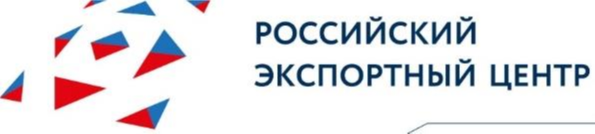 4
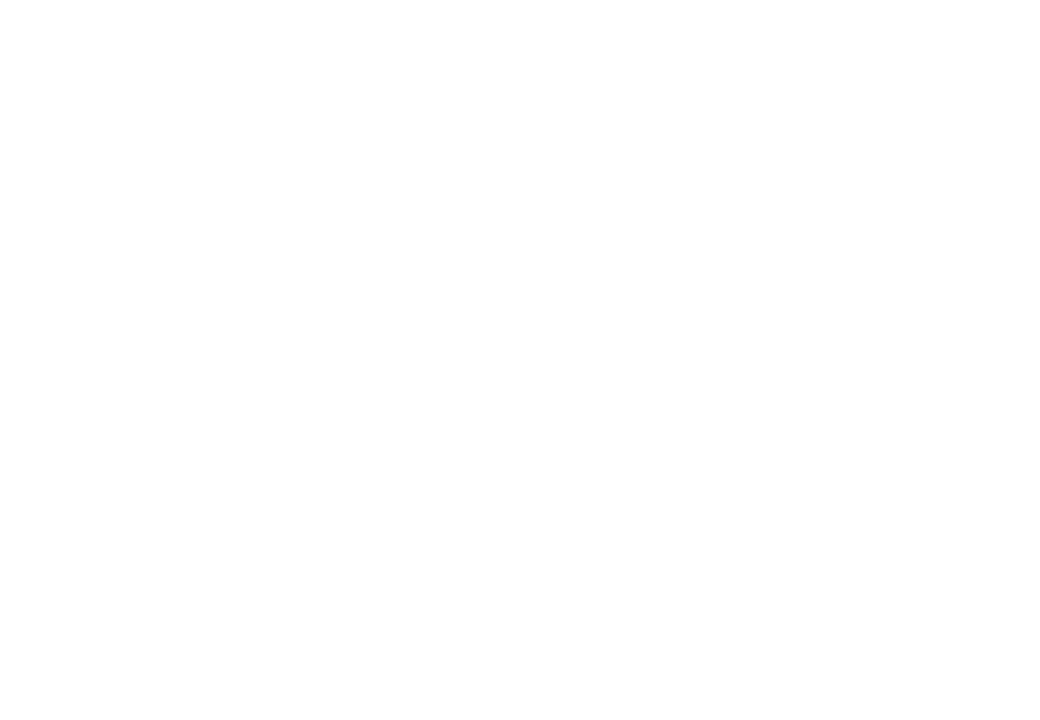 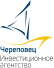 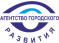 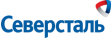 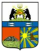 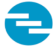 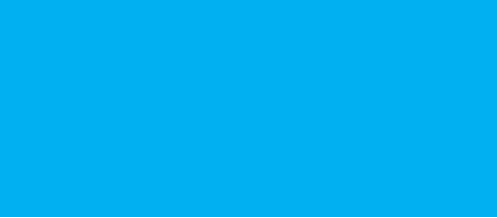 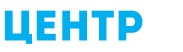 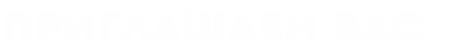 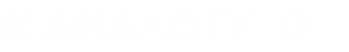 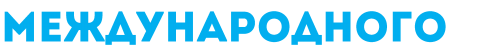 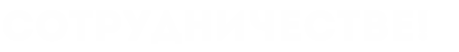 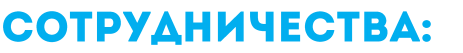 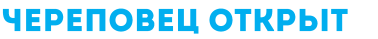 (8202) 20-19-28
em@agr-city.ru
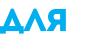 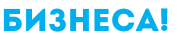 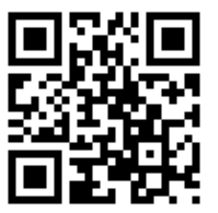 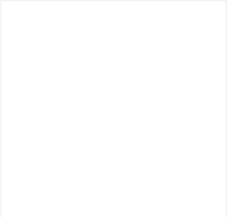 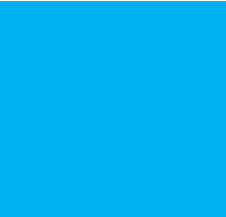 Больше площадок,
бизнес-идей и
предложений на
портале
agr-city.ru,
ia-cher.ru
5